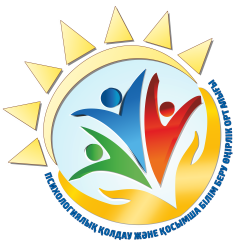 КГУ «РЕГИОНАЛЬНЫЙ ЦЕНТР ПСИХОЛОГИЧЕСКОЙ ПОДДЕРЖКИ 
И ДОПОЛНИТЕЛЬНОГО ОБРАЗОВАНИЯ» УПРАВЛЕНИЯ ОБРАЗОВАНИЯ АКИМАТА КОСТАНАЙСКОЙ ОБЛАСТИ
ПАМЯТКА 
«Процесс формирования классного коллектива» 
(для педагогов)
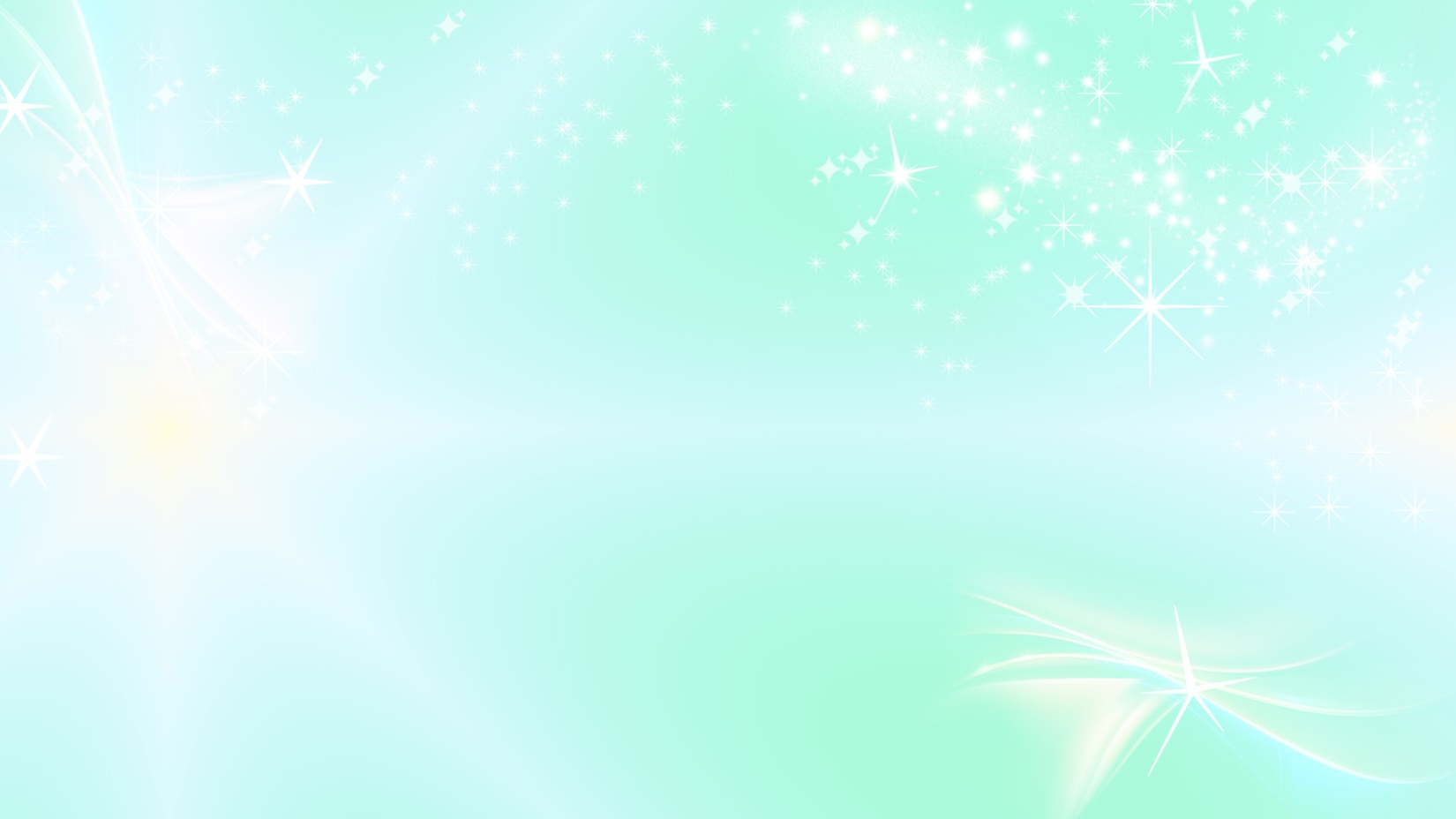 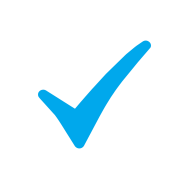 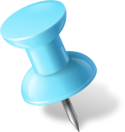 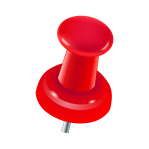 Воспитательные задачи коллектива решаются успешно, когда цели деятельности увлекательны для всех или, по крайней мере, для большинства его членов.
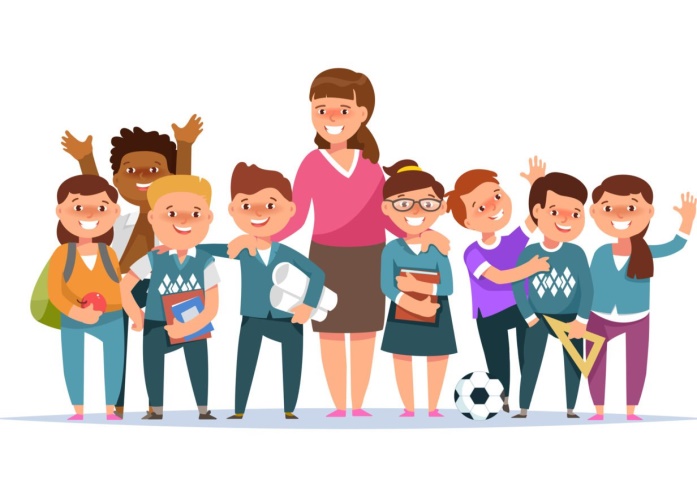 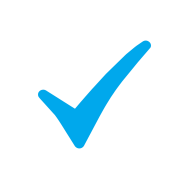 Выбирая деятельность для коллектива, необходимо учитывать личные интересы ребят и опираться на эти интересы.
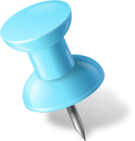 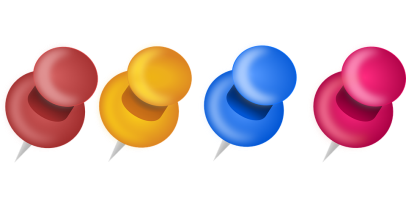 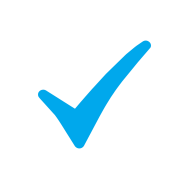 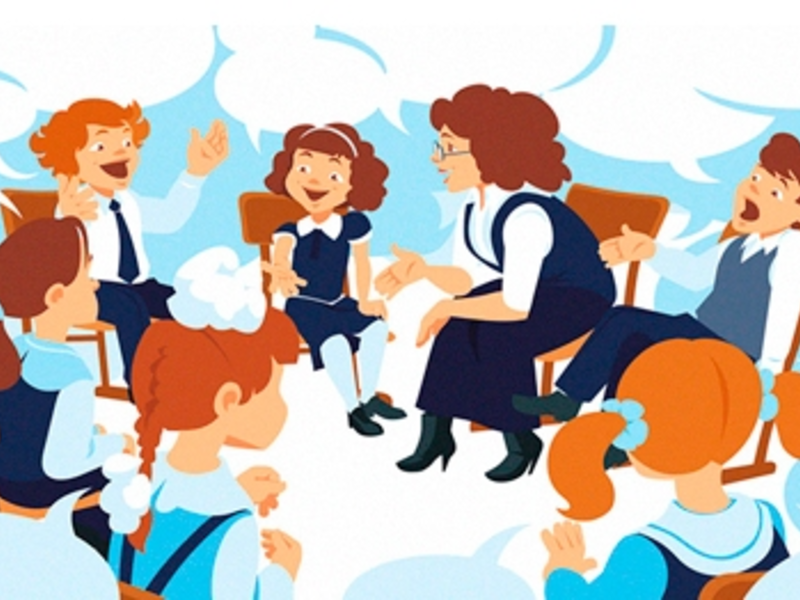 Важным источником опыта нравственного поведения, формирования у детей ценных нравственных мотивов, сплочения коллектива является коллективная творческая игра.
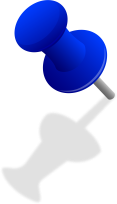 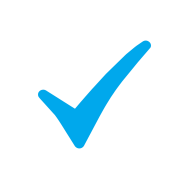 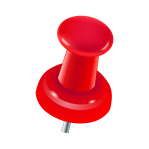 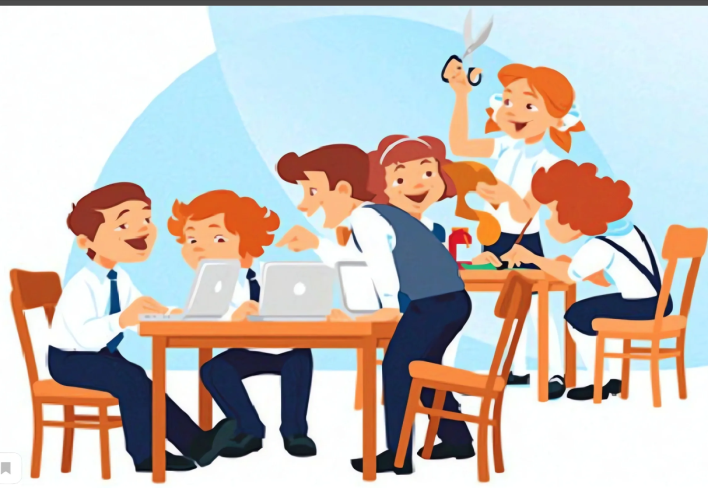 Важным условием успешной деятельности коллектива является такая ее организация, при которой каждый ребенок становится активным участником.
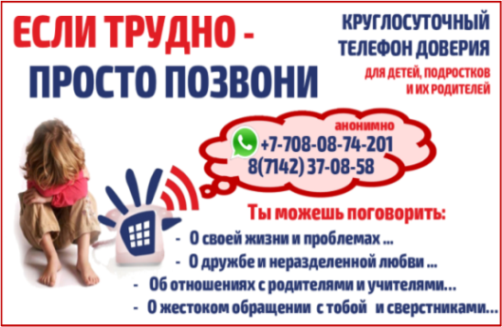 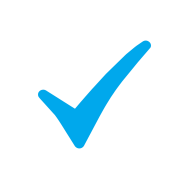 При организации коллективной деятельности важно учитывать мотивы участия в ней.
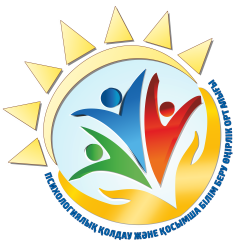 ҚОСТАНАЙ ОБЛЫСЫ ӘКІМДІГІ БІЛІМ БАСҚАРМАСЫНЫҢ «ПСИХОЛОГИЯЛЫҚ ҚОЛДАУ ЖӘНЕ ҚОСЫМША БІЛІМ БЕРУ ӨҢІРЛІК ОРТАЛЫҒЫ» КММ
ЖАДЫНАМА 
«Сынып ұжымын қалыптастыру процесі» 
(мұғалімдерге арналған)
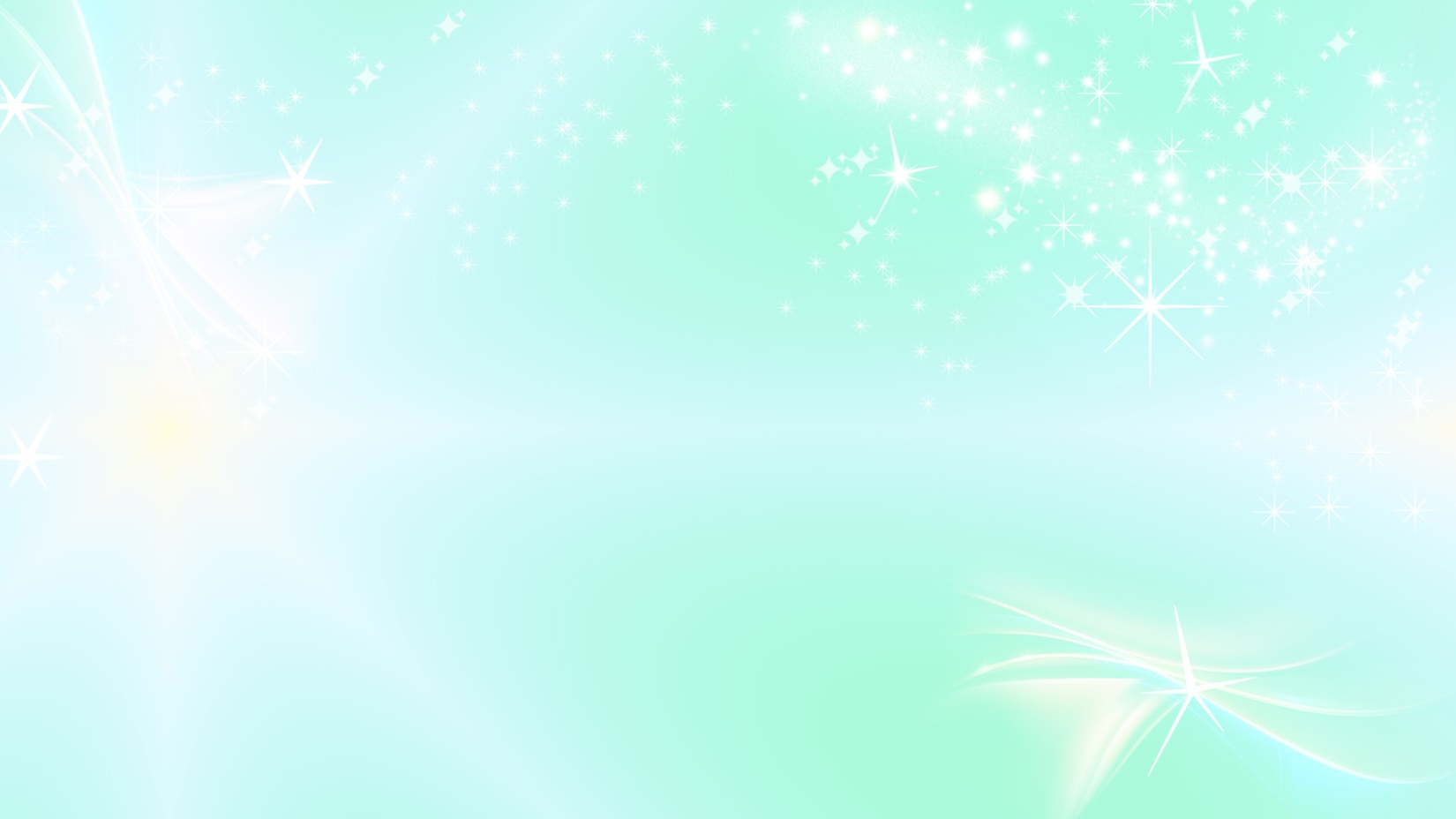 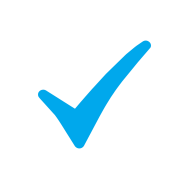 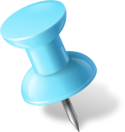 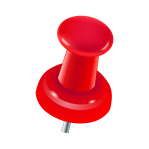 Ұжымның тәрбиелік міндеттері іс-әрекеттің мақсаттары барлығына немесе, ең болмағанда, оның мүшелерінің көпшілігіне қызықты болған кезде сәтті шешіледі.
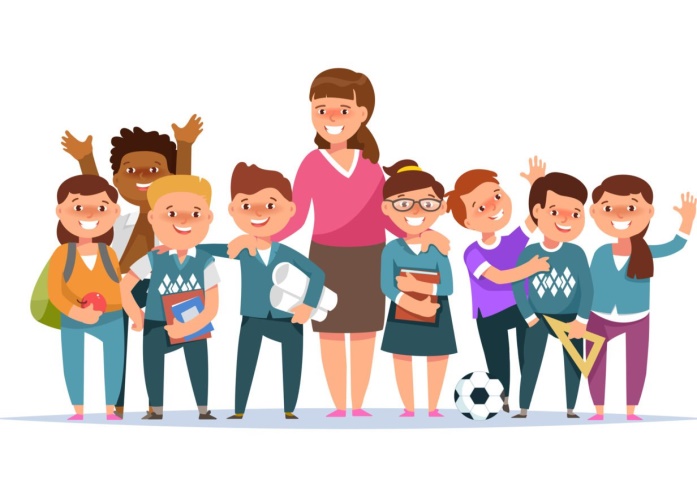 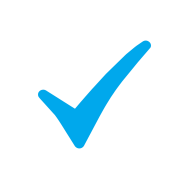 Ұжым үшін қызметті таңдағанда, балалардың жеке мүдделерін ескеру және осы мүдделерге сүйену қажет.
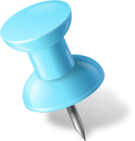 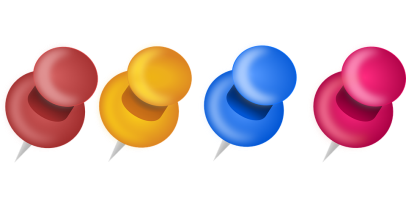 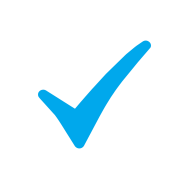 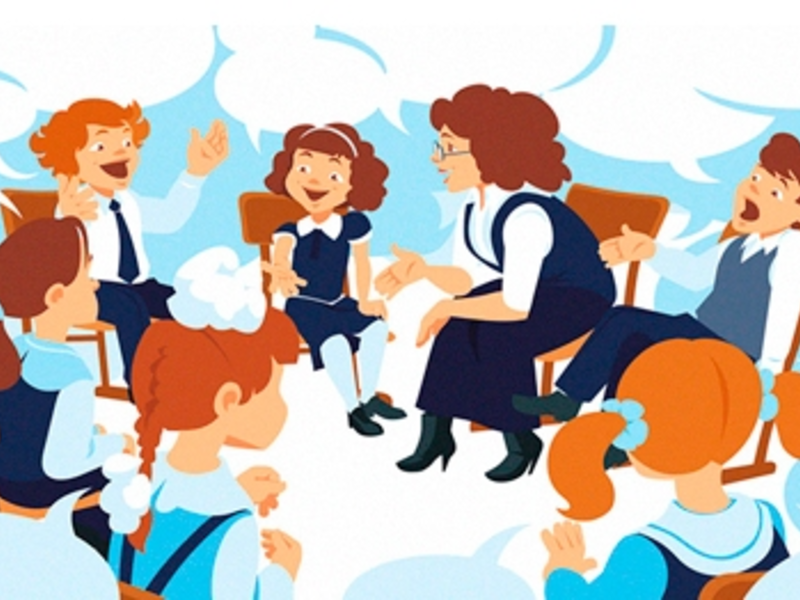 Адамгершілік мінез-құлық тәжірибесінің маңызды көзі, балаларда құнды моральдық мотивтерді қалыптастыру, ұжымды біріктіру үшін ұжымдық шығармашылық ойын қолданылады.
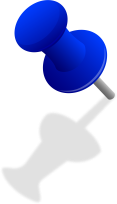 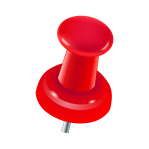 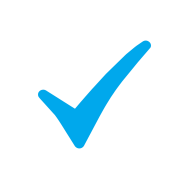 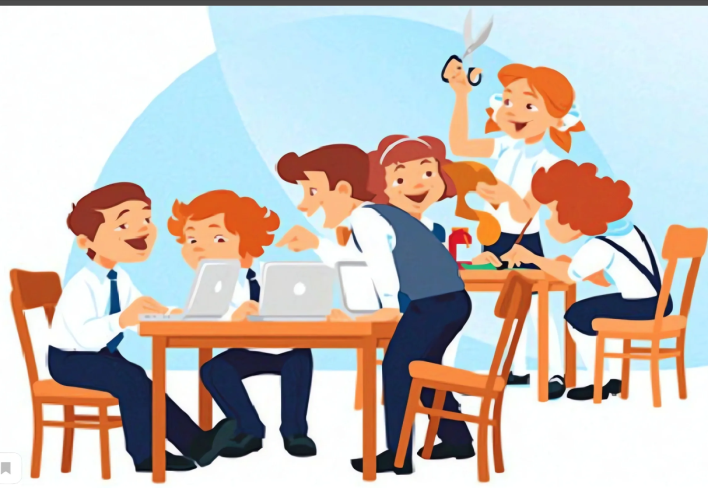 Ұжымның табысты қызметінің маңызды шарты оның ұйымы болып табылады, онда әр бала белсенді қатысушы болады.
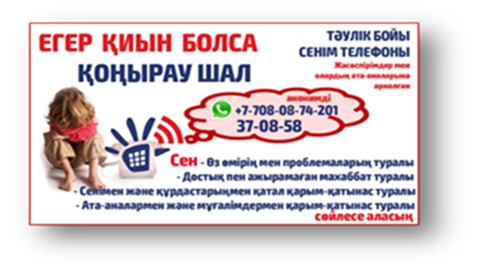 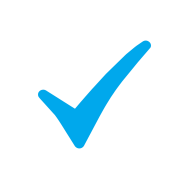 Ұжымдық қызметті ұйымдастырған кезде оған қатысу себептерін ескеру қажет.